В.
К.
Л.
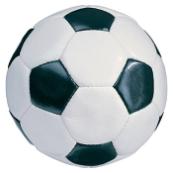 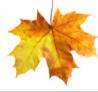 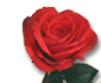 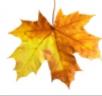 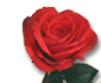 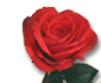 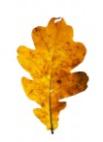 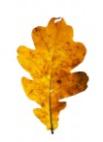 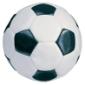 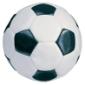 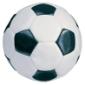 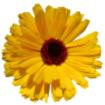 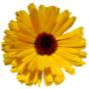 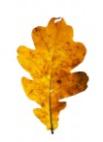 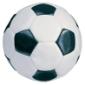 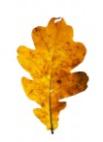 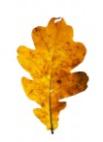 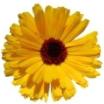 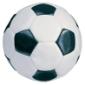 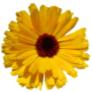 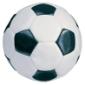 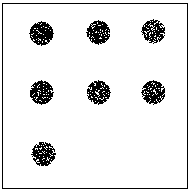 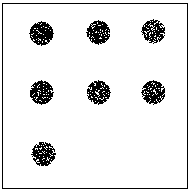 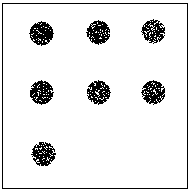 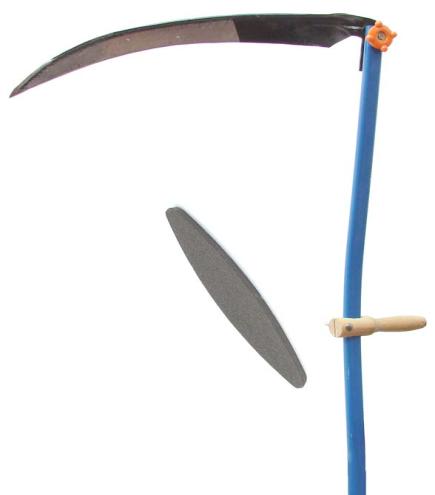 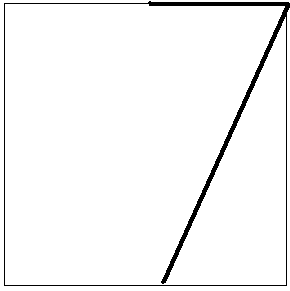 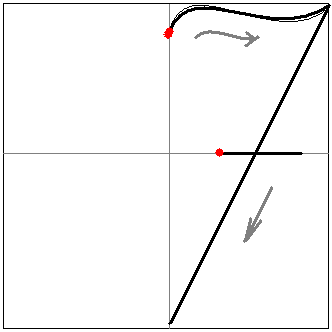 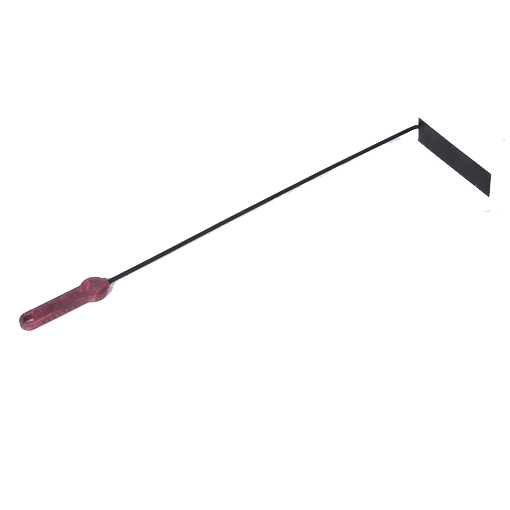 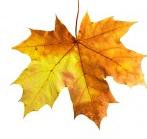 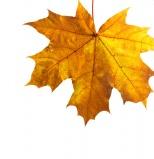 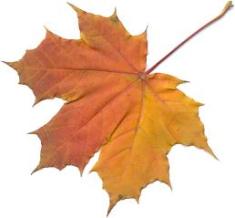 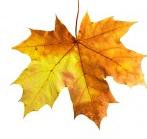 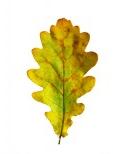 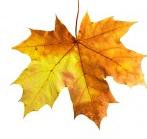 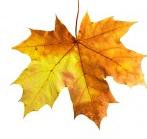 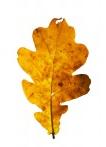 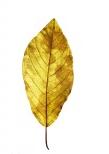 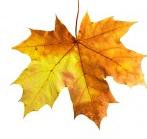 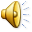 Алгоритм работы с числовым рядом

Начинаю движение из числа 
Двигаюсь ______ на       шаг
Составляю выражение
Попадаю в число 
Составляю равенство
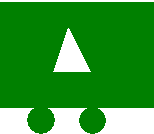 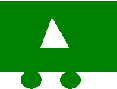 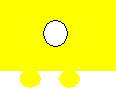 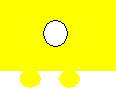 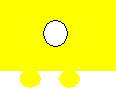 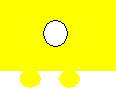 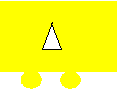 7
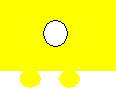 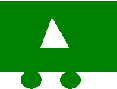 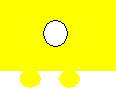 6
+
1
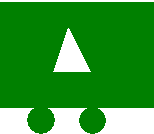 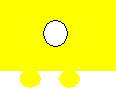 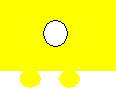 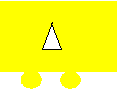 7-1=6
7-6=1
7
1
+
6
=
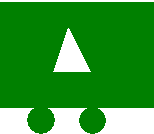 7
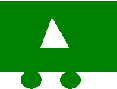 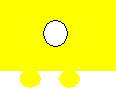 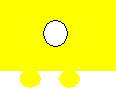 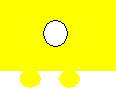 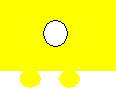 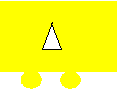 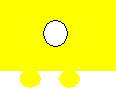 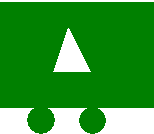 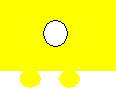 5
+
2
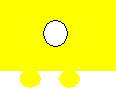 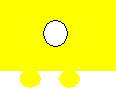 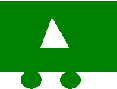 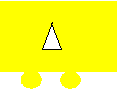 7?2=5
7-5=?
7
2
+
5
?
=
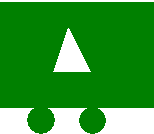 7
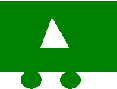 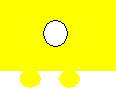 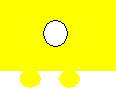 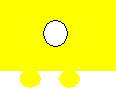 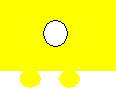 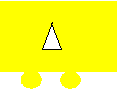 3+4=7
4+3=7
7-3=4
7-4=3
2   2
2   1
3  1
7
1    6
4
2  5
3  4
1   1
Спасибо
 за 
сотрудничество